26
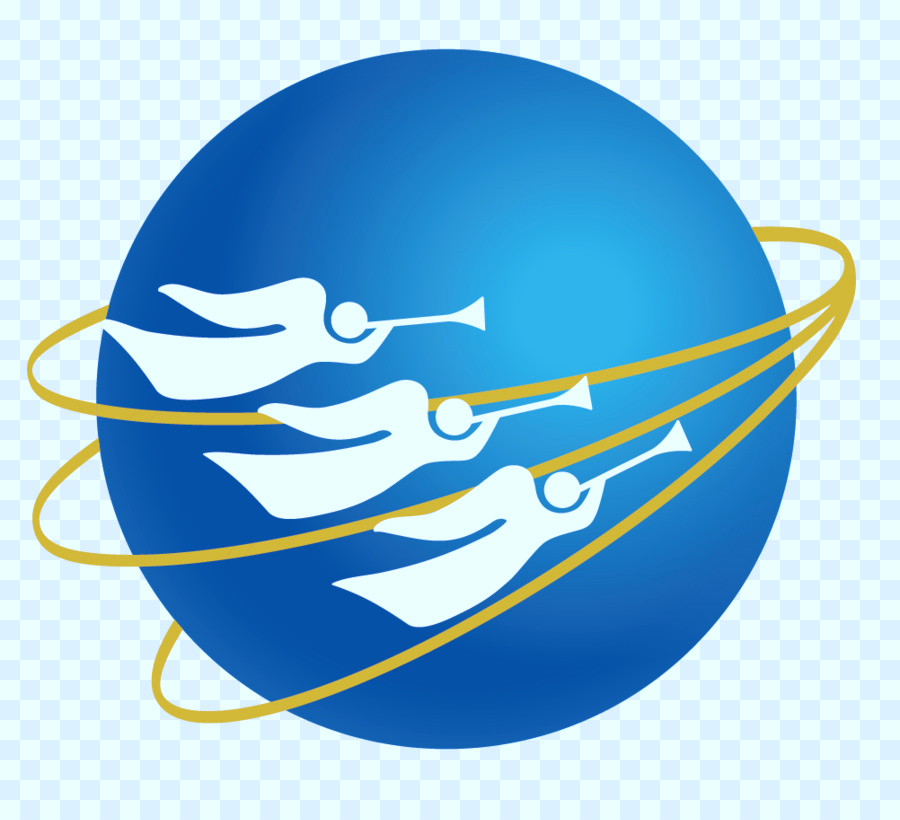 Los mensajes de los tres ángeles
EL HUMO DE SU TORMENTO
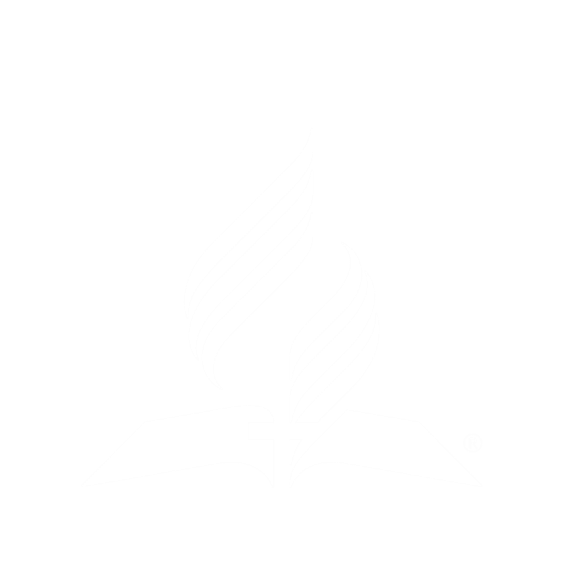 Basado en el estudio del pastor  Esteban Bohr, “Los mensajes de los tres ángeles”
cristoweb.com
La tipología
Lucas 17:28-32: Tipología
“Asimismo como sucedió [tipo]en los días de Lot; comían, bebían, compraban, vendían, plantaban, edificaban; 29 mas el día en que Lot salió de Sodoma, llovió del cielo fuego y azufre, y los destruyó a todos. 30 Así será [antitipo] el día en que el Hijo del Hombre se manifieste.”
El lugar más hermoso del mundo
Génesis 13:10: Cómo era la región antes de la destrucción:
“Y alzó Lot sus ojos, y vio toda la llanura del Jordán, que toda ella era de riego, como el huerto de Jehová, como la tierra de Egipto en la dirección de Zoar, antes que destruyese Jehová a Sodoma y a Gomorra.”
La maldad de los habitantes
Génesis 13:13: Los habitantes eran malos en gran manera:
“Más los hombres de Sodoma eran malos y pecadores contra Jehová en gran manera.”
Génesis 19: 5: BLPH Perversidad sexual:
Y gritaron a Lot:
— ¿Dónde están los hombres que han entrado esta noche en tu casa? Hazlos salir fuera para que tengamos relaciones sexuales con ellos.
Génesis 19: 9: Violencia:
Y ellos respondieron: Quita allá; y añadieron: Vino este extraño para habitar entre nosotros, ¿y habrá de erigirse en juez? Ahora te haremos más mal que a ellos. Y hacían gran violencia al varón, a Lot, y se acercaron para romper la puerta.
Ezequiel 16:48, 49: Materialismo (egoísmo y ociosidad)
“Vivo yo, dice Jehová el Señor, que Sodoma tu hermana y sus hijas no han hecho como hiciste tú y tus hijas. 49 He aquí que esta fue la maldad de Sodoma tu hermana: soberbia, saciedad de pan, y abundancia de ociosidad tuvieron ella y sus hijas; y no fortaleció la mano del afligido y del menesteroso.
Judas 10-11 los compara con Caín, Balaám y Coré
Pero estos blasfeman de cuantas cosas no conocen; y en las que por naturaleza conocen, se corrompen como animales irracionales. 11 ¡Ay de ellos! porque han seguido el camino de Caín [mató a Abel], y se lanzaron por lucro en el error de Balaam [desobedeció a Dios], y perecieron en la contradicción de Coré [levita rebelde contra Moisés y Aarón].
Tres Varones
Génesis 18:1-3: Vienen tres varones; sin embargo, se postró y habló a uno solo de ellos.
“Después le apareció Jehová [a Abraham] en el encinar de Mamre, estando él sentado a la puerta de su tienda en el calor del día. 2 Y alzó sus ojos y miró, y he aquí tres varones que estaban junto a él; y cuando los vio, salió corriendo de la puerta de su tienda a recibirlos, y se postró en tierra, 3 y dijo: Señor [no dijo señores], si ahora he hallado gracia en tus ojos, te [uno solo] ruego que no pases [no dijo ‘pasen’] de tu siervo.”
Génesis 18:16: Se levantaron para ir a Sodoma y Abraham los acompañó.
“Y los varones [los tres] se levantaron de allí, y miraron hacia Sodoma; y Abraham iba con ellos acompañándolos.”
Génesis 18:22: Los varones se mueven hacia Sodoma:
“Y se apartaron de allí los varones, y fueron hacia Sodoma; pero Abraham estaba aún delante de Jehová [uno de los varones].”
Génesis 19:1: Solo llegaron dos de los varones. ¿Dónde estaba el tercero?
“Llegaron, pues, los dos ángeles a Sodoma a la caída de la tarde; y Lot estaba sentado a la puerta de Sodoma. Y viéndolos Lot, se levantó a recibirlos, y se inclinó hacia el suelo.”
El primer Ángel
 [el primer varón]
Génesis 18:22-25: El primer Ángel no era más ni menos que Jesús. Abraham estaba preocupado por el juicio de los justos:
“Y se apartaron de allí los varones, y fueron hacia Sodoma; pero Abraham estaba aún delante de Jehová. 23 Y se acercó Abraham y dijo: ¿Destruirás también al justo con el impío? 24 Quizá haya cincuenta justos dentro de la ciudad: ¿destruirás también y no perdonarás al lugar por amor a los cincuenta justos que estén dentro de él?
25 Lejos de ti el hacer tal, que hagas morir al justo con el impío, y que sea el justo tratado como el impío; nunca tal hagas. El Juez de toda la tierra, ¿no ha de hacer lo que es justo?”
El segundo ángel
Génesis 19:12, 13: Salgan de allí porque vamos a destruir la ciudad:
“Y dijeron los varones [dos de los tres] a Lot: ¿Tienes aquí alguno más? Yernos, y tus hijos y tus hijas, y todo lo que tienes en la ciudad, sácalo de este lugar; 13 porque vamos a destruir este lugar, por cuanto el clamor contra ellos ha subido de punto delante de Jehová; por tanto, Jehová nos ha enviado para destruirlo.”
Génesis 19:14: Salgan porque voy a destruir la ciudad
“Entonces salió Lot y habló a sus yernos, los que habían de tomar sus hijas, y les dijo: Levantaos, salid de este lugar; porque Jehová va a destruir esta ciudad. Mas pareció a sus yernos como que se burlaba.”
Se cierra la puerta
Se cierra la puerta antes de la destrucción de la ciudad.
Los impíos estaban fuera de la puerta y los justos dentro.
Los ángeles protegieron a los justos del decreto de muerte.
Los impíos no conocían que la sentencia en el juicio ya se había decretado contra ellos.
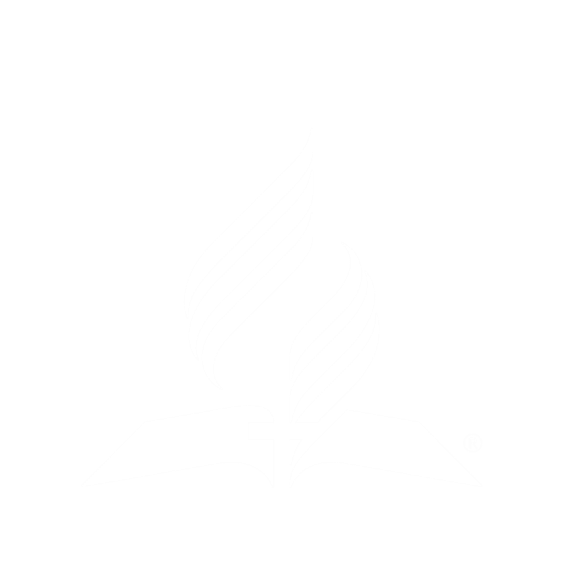 Génesis 19: 9, 10
“Y ellos respondieron: Quita allá; y añadieron: Vino este extraño para habitar entre nosotros, ¿y habrá de erigirse en juez? Ahora te haremos más mal que a ellos. Y hacían gran violencia al varón, a Lot, y se acercaron para romper la puerta. 10 Entonces los varones alargaron la mano, y metieron a Lot en casa con ellos, y cerraron la puerta.”
El tercer ángel
Génesis 19:24: Fuego y azufre de Jehová desde los cielos:
“Entonces Jehová hizo llover sobre Sodoma y sobre Gomorra azufre y fuego de parte de Jehová desde los cielos; 25 y destruyó las ciudades, y toda aquella llanura, con todos los moradores de aquellas ciudades, y el fruto de la tierra.”
Génesis 19:28: El humo ascendió como un horno:
“Y miró hacia Sodoma y Gomorra, y hacia toda la tierra de aquella llanura miró; y he aquí que el humo subía de la tierra como el humo de un horno.”
El mar Muerto está a 1500 pies por debajo del nivel del mar. No hay nada vivo. Ni peces, ni aves, ni vegetación, ni micro organismos. Todo está muerto. Me he bañado en ambos lados del mar y no hay manera de ahogarse por ser tan alto el contenido mineral.
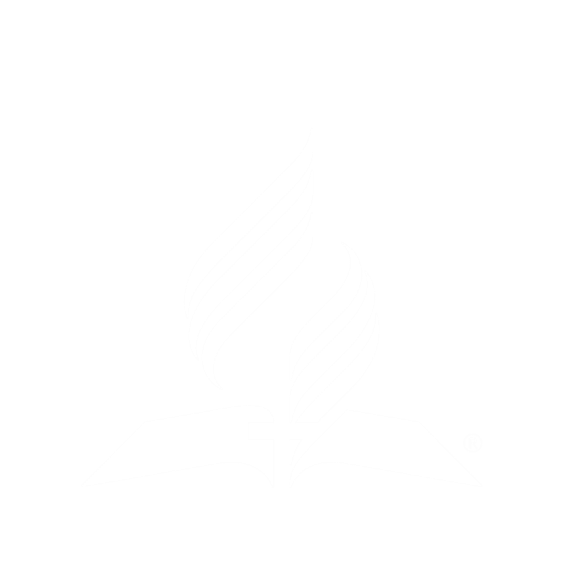 A. Verdadero
Llanura del Jordán
B. De riego, como el huerto de Jehová
Los hombres de Sodoma
C. Azufre ardiente
Los tres varones llegaron juntos a Sodoma
D. Malos y pecadores contra Jehová
Uno de los varones era Jesús
E. Temerosos de Jehová
Asocie
Azufre y fuego
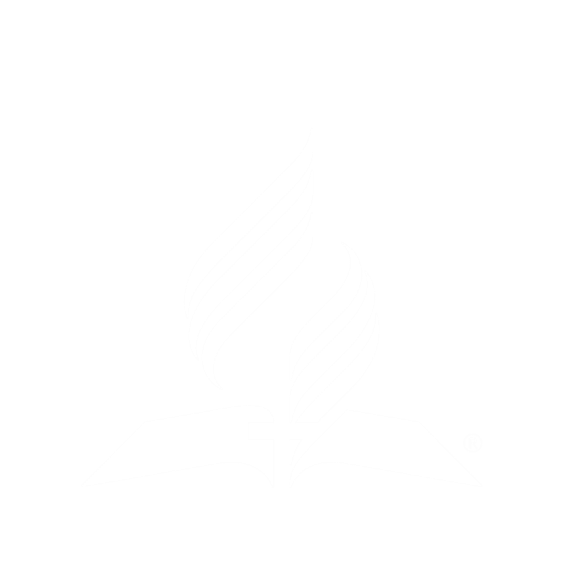 G. Falso
El remanente fiel
Génesis 19:29: En la ciudad había un remanente fiel:
“Así, cuando destruyó Dios las ciudades de la llanura, Dios se acordó de Abraham, y envió fuera a Lot de en medio de la destrucción, al asolar las ciudades donde Lot estaba.”
2 Pedro 2:7, 8: Clamaba y gemía por las abominaciones que se hacían en ella:
“Y libró al justo Lot, varón justo abrumado por la nefanda [abominable] conducta de los malvados, porque este justo, que moraba entre ellos, afligía cada día su alma justa, viendo y oyendo los hechos inicuos de ellos.”
Fuego eterno y cenizas
Judas 7: Los impíos fueron destruidos con fuego eterno:
“. . . como Sodoma y Gomorra y las ciudades vecinas, las cuales de la misma manera que aquéllos, habiendo fornicado e ido en pos de vicios contra naturaleza, fueron puestas, por ejemplo, sufriendo el castigo del fuego eterno.”
2 Pedro 2:6: Pero fueron reducidos a cenizas:
“. . . y si condenó por destrucción a las ciudades de Sodoma y de Gomorra, reduciéndolas a ceniza y poniéndolas de ejemplo a los que habían de vivir impíamente.”
¿Qué es el fuego eterno?
Deuteronomio 4:23, 24: Dios es el fuego consumidor
“Guardaos, no os olvidéis del pacto de Jehová vuestro Dios, que él estableció con vosotros, y no os hagáis escultura o imagen de ninguna cosa que Jehová tu Dios te ha prohibido. 24 Porque Jehová tu Dios es fuego consumidor, Dios celoso.”
Hebreos 12:28, 29: Dios es fuego consumidor
“Así que, recibiendo nosotros un reino inconmovible, tengamos gratitud, y mediante ella sirvamos a Dios agradándole con temor y reverencia; 29 porque nuestro Dios es fuego consumidor.”
I Timoteo 6:16: Dios habita en luz inaccesible:
“. . . el único que tiene inmortalidad, que habita en luz inaccesible; a quien ninguno de los hombres ha visto ni puede ver, al cual sea la honra y el imperio sempiterno. Amén.”
Éxodo 24:15-17: El fuego es la gloria de Dios:
“Entonces Moisés subió al monte, y una nube cubrió el monte. 16 Y la gloria de Jehová reposó sobre el monte Sinaí, y la nube lo cubrió por seis días; y al séptimo día llamó a Moisés de en medio de la nube. 17 Y la apariencia de la gloria de Jehová era como un fuego abrasador en la cumbre del monte, a los ojos de los hijos de Israel.”
Los impíos serán cenizas. No pueden arder para siempre
Malaquías 4:3: Los impíos serán cenizas bajo los pies de los justos:
“Hollaréis a los malos, los cuales serán ceniza bajo las plantas de vuestros pies, en el día en que yo actúe, ha dicho Jehová de los ejércitos.”
A. Habita en luz inaccesible
Remanente fiel en Sodoma
B. Lot
Impíos de Sodoma
C. Los impíos lo serán
Fuego consumidor
D. Destruidos con fuego eterno
Dios
E. Abrahán
Asocie
Serán ceniza
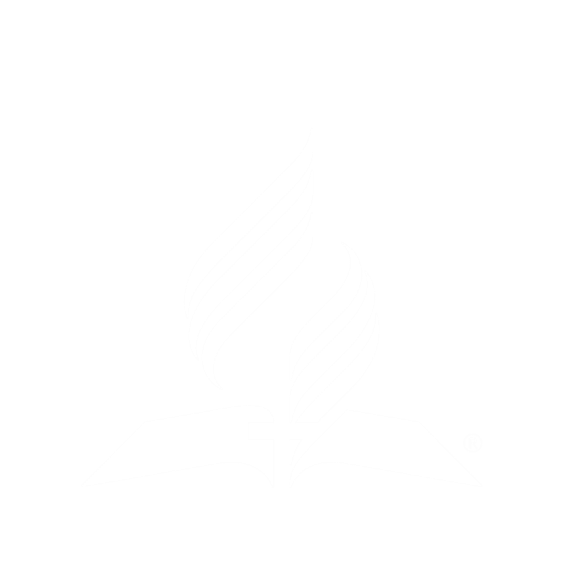 G. La gloria de Dios
Expresiones mal entendidas
2 Tesalonicenses 1:6-9: Los impíos sufrirán eterna perdición
“Porque es justo delante de Dios pagar con tribulación a los que os atribulan, 7 y a vosotros que sois atribulados, daros reposo con nosotros, cuando se manifieste el Señor Jesús desde el cielo con los ángeles de su poder, 8 en llama de fuego, para dar retribución a los que no conocieron a Dios, ni obedecen al evangelio de nuestro Señor Jesucristo; 9 los cuales sufrirán pena de eterna perdición, excluidos de la presencia del Señor y de la gloria de su poder.”
Mateo 25:41, 46: Los impíos serán destruidos con fuego eterno y castigo eterno:
“Entonces dirá también a los de la izquierda: Apartaos de mí, malditos, al fuego eterno preparado para el diablo y sus ángeles. 46 E irán éstos al castigo eterno, y los justos a la vida eterna.”
Apocalipsis 15:2: La gloria de Dios se ve en el mar de vidrio:
“Vi también como un mar de vidrio mezclado con fuego; y a los que habían alcanzado la victoria sobre la bestia y su imagen, y su marca y el número de su nombre, en pie sobre el mar de vidrio, con las arpas de Dios.”
Los justos sobrevivirán en el fuego
Isaías 33:11-12: Los pecadores serán consumidos
“Concebisteis hojarascas, rastrojo daréis a luz; el soplo de vuestro fuego os consumirá. 12 Y los pueblos serán como cal quemada; como espinos cortados serán quemados con fuego.”
Isaías 33:14-16: Los justos vivirán en medio del fuego y no se consumirán:
“Los pecadores se asombraron en Sion, espanto sobrecogió a los hipócritas. ¿Quién de nosotros morará con el fuego consumidor? ¿Quién de nosotros habitará con las llamas eternas?
15 El que camina en justicia y habla lo recto; el que aborrece la ganancia de violencias, el que sacude sus manos para no recibir cohecho, el que tapa sus oídos para no oír propuestas sanguinarias; el que cierra sus ojos para no ver cosa mala; 16 éste habitará en las alturas; fortaleza de rocas será su lugar de refugio; se le dará su pan, y sus aguas serán seguras.”
DTG, pp. 82, 83
“Para el pecado, dondequiera que se encuentre, "nuestro Dios es fuego consumidor." En todos los que se sometan a su poder, el Espíritu de Dios consumirá el pecado. Pero si los hombres, llegan a identificarse con él. Entonces la gloria de Dios, que destruye el pecado, debe destruirlos a ellos también.”
Tres ángeles en Apocalipsis
El primer ángel
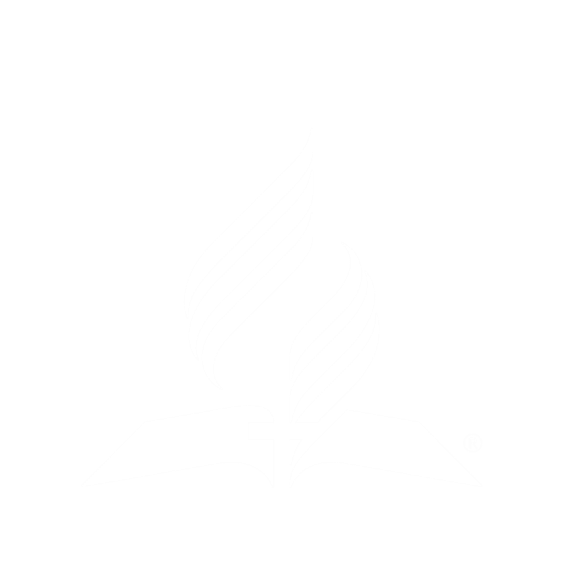 Apocalipsis 14:6-7: El mensaje del primer ángel es del juicio que separa a los justos de los impíos:
“Vi volar por en medio del cielo a otro ángel, que tenía el evangelio eterno para predicarlo a los moradores de la tierra, a toda nación, tribu, lengua y pueblo, 7 diciendo a gran voz: Temed a Dios, y dadle gloria, porque la hora de su juicio ha llegado; y adorad a aquel que hizo el cielo y la tierra, el mar y las fuentes de las aguas.”
El segundo ángel
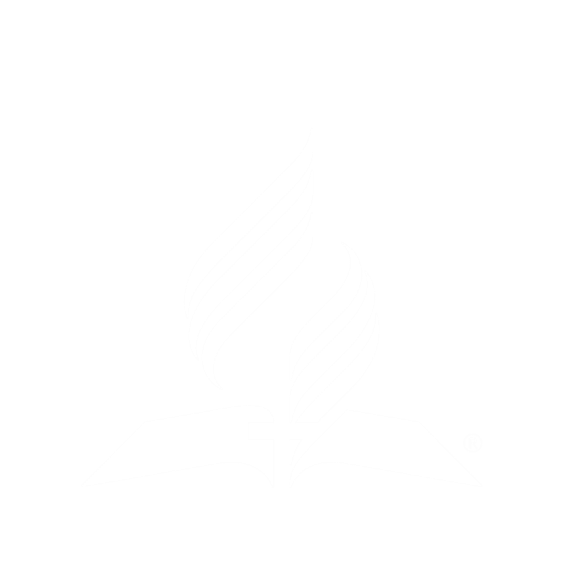 Apocalipsis 14:8: Ha caído Babilonia:
“Otro ángel le siguió, diciendo: Ha caído, ha caído Babilonia, la gran ciudad, porque ha hecho beber a todas las naciones del vino del furor de su fornicación.”
Apocalipsis 18:1, 2, 4,5: Salgan de Babilonia pueblo mío:
Después de esto vi a otro ángel descender del cielo con gran poder; y la tierra fue alumbrada con su gloria. 2 Y clamó con voz potente, diciendo: Ha caído, ha caído la gran Babilonia, y se ha hecho habitación de demonios y guarida de todo espíritu inmundo, y albergue de toda ave inmunda y aborrecible.
4 Y oí otra voz del cielo, que decía: Salid de ella, pueblo mío, para que no seáis partícipes de sus pecados, ni recibáis parte de sus plagas; 5 porque sus pecados han llegado hasta el cielo, y Dios se ha acordado de sus maldades.”
El tercer ángel
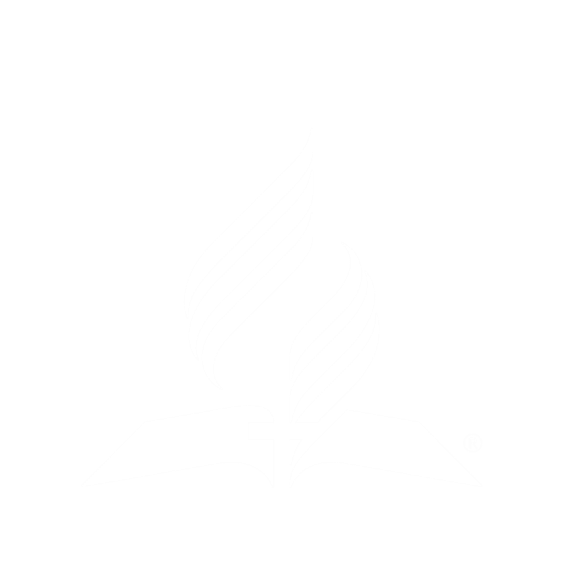 Apocalipsis 14:9-11: Si no salen: fuego y azufre de Dios del cielo y humo que sube
“Y el tercer ángel los siguió, diciendo a gran voz: Si alguno adora a la bestia y a su imagen, y recibe la marca en su frente o en su mano, 10 él también beberá del vino de la ira de Dios, que ha sido vaciado puro en el cáliz de su ira; y será atormentado con fuego y azufre delante de los santos ángeles y del Cordero;
11 y el humo de su tormento sube por los siglos de los siglos. Y no tienen reposo de día ni de noche los que adoran a la bestia y a su imagen, ni nadie que reciba la marca de su nombre.”
Cierre de la puerta y protección
Salmo 91:9-12: después que se cierra la puerta, el pueblo de Dios estará en peligro, pero será escudado por los ángeles:
“Porque has puesto a Jehová, que es mi esperanza, al Altísimo por tu habitación, 10 No te sobrevendrá mal, ni plaga tocará tu morada. 11 Pues a sus ángeles mandará acerca de ti, que te guarden en todos tus caminos. 12 En las manos te llevarán, para que tu pie no tropiece en piedra.”
Un carácter a prueba de fuego
Hebreos 12:28, 29: Un carácter a prueba de fuego:
“Así que, recibiendo nosotros un reino inconmovible, tengamos gratitud, y mediante ella sirvamos a Dios agradándole con temor y reverencia; 29 porque nuestro Dios es fuego consumidor.”
Mateo 5:8: Los de limpio corazón verán a Dios:
“Bienaventurados los de limpio corazón, porque ellos verán a Dios.”
Isaías 33:17: Verán al rey en su hermosura
“Tus ojos verán al Rey en su hermosura; verán la tierra que está lejos.”
1 Juan 3:1-3: Le Veremos y debemos purificarnos:
“Mirad cuál amor nos ha dado el Padre, para que seamos llamados hijos de Dios; por esto el mundo no nos conoce, porque no le conoció a él. 2 Amados, ahora somos hijos de Dios, y aún no se ha manifestado lo que hemos de ser; pero sabemos que cuando él se manifieste, seremos semejantes a él, porque le veremos tal como él es. 3 Y todo aquel que tiene esta esperanza en él, se purifica a sí mismo, así como él es puro.”
Hebreos 12:14: Santidad sin la cual nadie ver a Dios:
“Seguid la paz con todos, y la santidad, sin la cual nadie verá al Señor.”
Apocalipsis 22:3, 4: Verán su rostro:
“Y no habrá más maldición; y el trono de Dios y del Cordero estará en ella, y sus siervos le servirán, 4 y verán su rostro, y su nombre estará en sus frentes.”
2 Pedro 3:10: Viene un día ardiente como un horno
“Pero el día del Señor vendrá como ladrón en la noche; en el cual los cielos pasarán con grande estruendo, y los elementos ardiendo serán deshechos, y la tierra y las obras que en ella hay serán quemadas.”
2 Pedro 3:11-15: Cómo debemos vivir en vista de esto:
“Puesto que todas estas cosas han de ser deshechas, !!cómo no debéis vosotros andar en santa y piadosa manera de vivir, 12 esperando y apresurándoos para la venida del día de Dios, en el cual los cielos, encendiéndose, serán deshechos, y los elementos, siendo quemados, se fundirán!
13 Pero nosotros esperamos, según sus promesas, cielos nuevos y tierra nueva, en los cuales mora la justicia. 14 Por lo cual, oh amados, estando en espera de estas cosas, procurad con diligencia ser hallados por él sin mancha e irreprensibles, en paz.”
Daniel 3: Los jóvenes tenían un carácter a prueba de fuego. Esta historia se va a repetir a nivel mundial
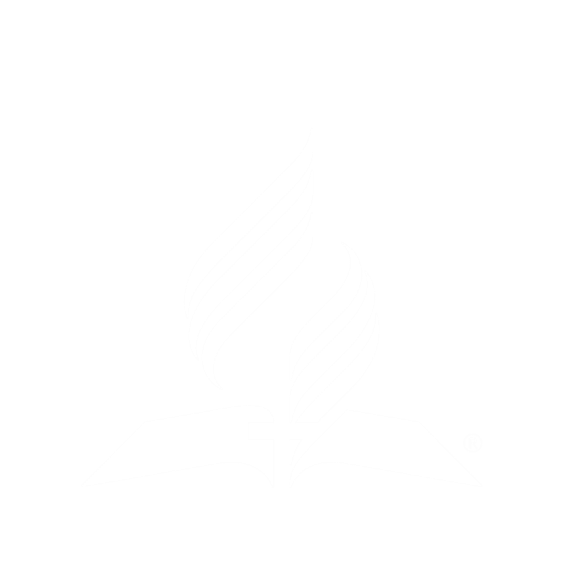 Tito 2:11-15: Note lo que nos enseña la gracia:
“Porque la gracia de Dios se ha manifestado para salvación a todos los hombres, 12 enseñándonos que, renunciando a la impiedad y a los deseos mundanos, vivamos en este siglo sobria, justa y piadosamente, 13 aguardando la esperanza bienaventurada y la manifestación gloriosa de nuestro gran Dios y Salvador Jesucristo,
14 quien se dio a sí mismo por nosotros para redimirnos de toda iniquidad y purificar para sí un pueblo propio, celoso de buenas obras. 15 Esto habla, y exhorta y reprende con toda autoridad. Nadie te menosprecie.”
A. Si no salen, fuego y azufre
La gloria de Dios
Mensaje del primer ángel de Apocalipsis
B. Destruye el pecado
C. sobria, justa y piadosamente
Mensaje del segundo ángel de Apocalipsis
D. Separa a los justos de los impíos
Mensaje del tercer ángel de Apocalipsis
E. con libertinaje
Asocie
Vivamos en este siglo...
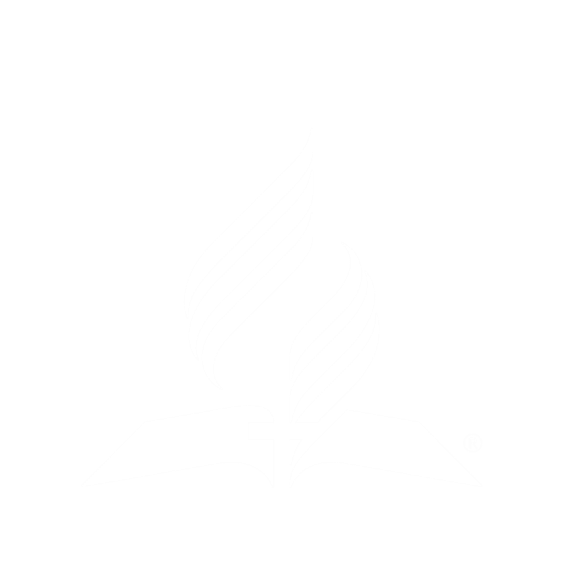 G. Ha caído Babilonia
¿Cómo nos limpiamos?
Salmo 119:9-11: Cómo limpiar el camino:
¿Con qué limpiará el joven su camino? Con guardar tu palabra 10 Con todo mi corazón te he buscado; no me dejes desviarme de tus mandamientos. 11 En mi corazón he guardado tus dichos, para no pecar contra ti.”
Juan 15:3: Con la palabra se limpia el camino:
“Ya vosotros estáis limpios por la palabra que os he hablado.”
Efesios 5:25-27: El lavacro de la palabra limpia a la iglesia:
“Maridos, amad a vuestras mujeres, así como Cristo amó a la iglesia, y se entregó a sí mismo por ella, 26 para santificarla, habiéndola purificado en el lavamiento del agua por la palabra, 27 a fin de presentársela a sí mismo, una iglesia gloriosa, que no tuviese mancha ni arruga ni cosa semejante, sino que fuese santa y sin mancha.”
2 Corintios 3:18: Contemplándolo somos transformados a su semejanza. Si pasamos tiempo con él lo reflejamos.
“Por tanto, nosotros todos, mirando a cara descubierta como en un espejo la gloria del Señor, somos transformados de gloria en gloria en la misma imagen, como por el Espíritu del Señor”.
La mujer de Lot
Génesis 19:17, 26: La mujer de Lot salió, pero su corazón se quedó:
“Y cuando los hubieron llevado fuera, dijeron: Escapa por tu vida; no mires tras ti, ni pares en toda esta llanura; escapa al monte, no sea que perezcas. 26 Entonces la mujer de Lot miró atrás, a espaldas de él, y se volvió estatua de sal.”
Lucas 17:31, 32: La lección de la mujer de Lot:
“En aquel día, el que esté en la azotea, y sus bienes en casa, no descienda a tomarlos; y el que, en el campo, asimismo no vuelva atrás. 32 Acordaos de la mujer de Lot. 33 Todo el que procure salvar su vida, la perderá; y todo el que la pierda, la salvará.”
Mensajes para los Jóvenes, p. 417
“Lot escogió a Sodoma como lugar de residencia porque se preocupó más de las ventajas temporales que iba a lograr que de las influencias morales que lo rodearían a él y a su familia. ¿Qué ganó en lo que a las cosas de este mundo se refiere?
Fueron destruidas sus propiedades, algunos de sus hijos perecieron en la destrucción de la impía ciudad, su esposa se convirtió en una estatua de sal por el camino, y él mismo se salvó "así como por fuego". Y no terminan aquí lo malos resultados de su elección egoísta; la corrupción moral del lugar estaba tan entretejida con el carácter de sus hijos, que no pudieron distinguir entre el bien y el mal, el pecado y la rectitud.”
¿Por cuánto tiempo sufrirán en el fuego Satanás y los impíos?
Lucas 12:47, 48: El castigo es proporcional a la pecaminosidad:
“Aquel siervo que, conociendo la voluntad de su señor, no se preparó, ni hizo conforme a su voluntad, recibirá muchos azotes. Mas el que sin conocerla hizo cosas dignas de azotes, será azotado poco; porque a todo aquel a quien se haya dado mucho, mucho se le demandará; y al que mucho se le haya confiado, más se le pedirá.”
Apocalipsis 20:13: La recompensa es según las obras:
“Y el mar entregó los muertos que había en él; y la muerte y el Hades entregaron los muertos que había en ellos; y fueron juzgados cada uno según sus obras.”
¡Obviamente no sería justo que Dios castigara a un pecador común con el mismo castigo que Adolfo Hitler! ¿Sería justo que un juez castigara un robo menor y una estafa mayor con la misma pena?
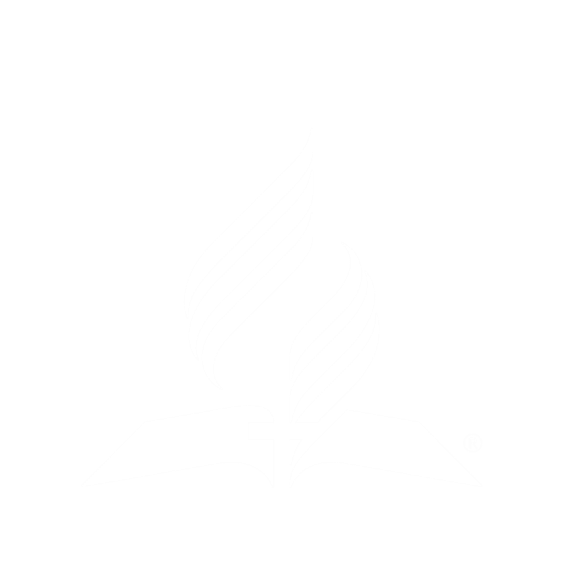 Isaías 66:22-23: Como adventistas usamos estos textos para defender la observancia del Sábado en la eternidad:
“Porque como los cielos nuevos y la nueva tierra que yo hago permanecerán delante de mí, dice Jehová, así permanecerá vuestra descendencia y vuestro nombre. Y de mes en mes, y de día de reposo en día de reposo, vendrán todos a adorar delante de mí, dijo Jehová.”
Isaías 66:24: Este versículo viene inmediatamente después y casi nunca nos referimos a el:
“Y saldrán, y verán los cadáveres de los hombres que se rebelaron contra mí; porque su gusano nunca morirá, ni su fuego se apagará, y serán abominables a todo hombre.”
El texto más problemático
Apocalipsis 20:10:
“Y el diablo que los engañaba fue lanzado en el lago de fuego y azufre, donde estaban la bestia y el falso profeta; y serán atormentados día y noche por los siglos de los siglos.”
Isaías 34:9, 10: El lenguaje de Apocalipsis 20:10 viene de estos versículos en Isaías
“Y sus arroyos se convertirán en brea, y su polvo en azufre, y su tierra en brea ardiente. No se apagará de noche ni de día, perpetuamente subirá su humo; de generación en generación será asolada, nunca jamás pasará nadie por ella.”
Tanto la expresión hebrea como griega se refiere a un periodo largo e indefinido cuyo fin no se divisa en el horizonte. Pero lo que el fuego consume se apaga finalmente. Los eventos después del milenio durarán mucho más tiempo de lo que generalmente pensamos.
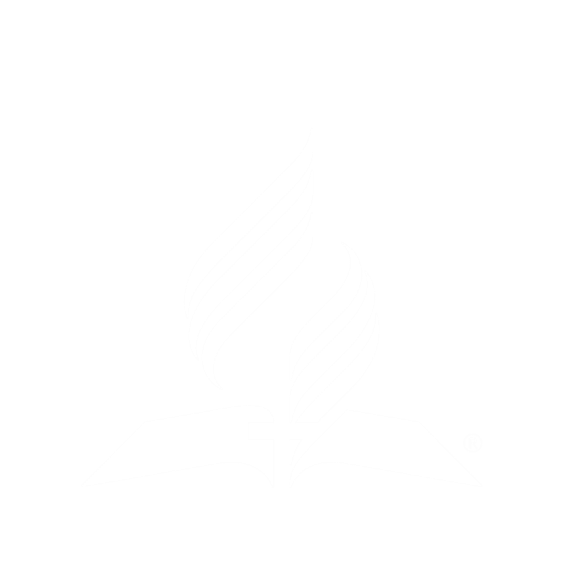 El tiempo entre el descenso de la nueva Jerusalén y la destrucción de los impíos durará mucho más de lo que generalmente pensamos. Según el último capítulo de El Conflicto de los Siglos, después del milenio ocurrirán los siguientes eventos:
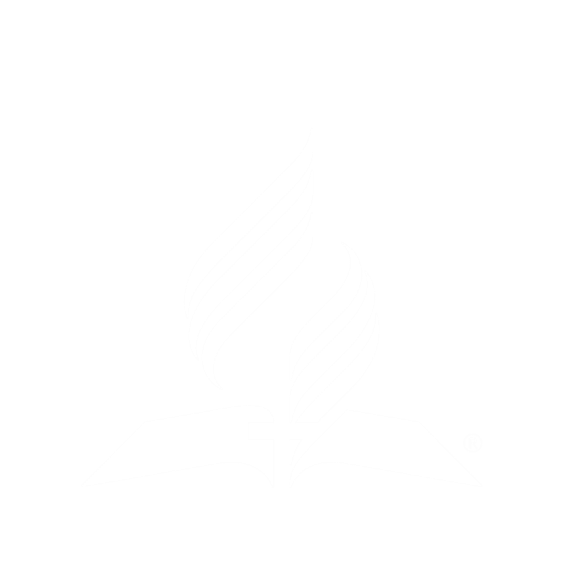 Una reunión de planificación de Satanás y sus ángeles
Una reunión de planificación de Satanás, sus ángeles y los grandes líderes del mundo
La construcción de poderosas armas de guerra
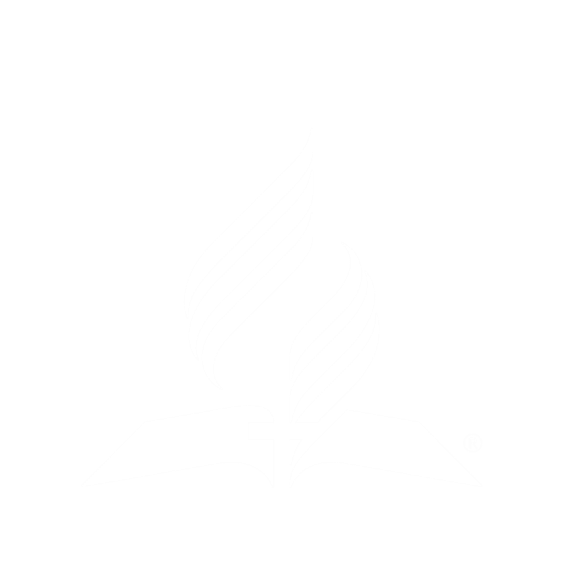 La preparación de millones de soldados para un ataque organizado contra la ciudad
La vista panorámica de la historia del mundo
El juicio de cada persona que está fuera de la ciudad
Larga duración del consumo de los impíos y Satanás y sus ángeles
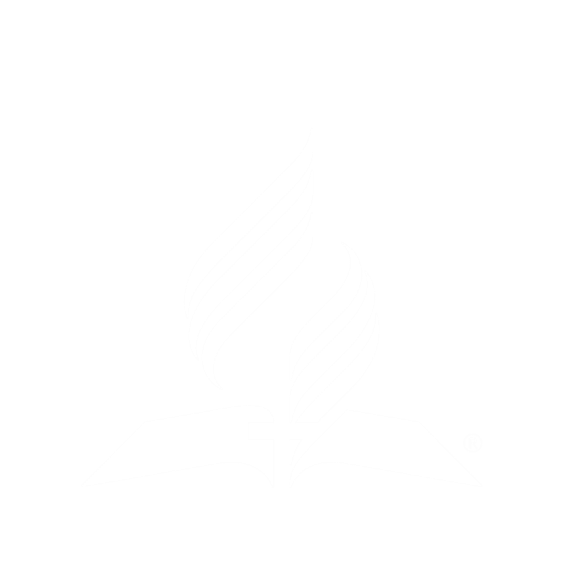 A. según las obras
Nos limpiamos...
La mujer de Lot salió pero...
B. por la palabra
C. se apaga finalmente
El castigo será...
D. su corazón se quedó
La recompensa es...
E. igual para todos los pecadores
Asocie
Lo que el fuego consume…
G. proporcional a la pecaminosidad
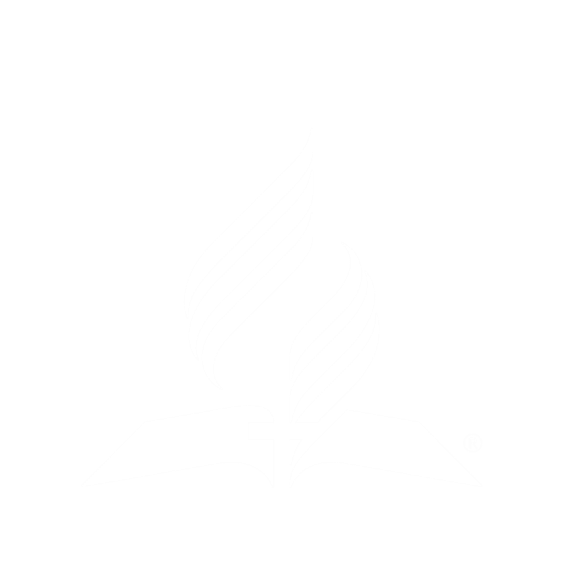 El Testimonio de Elena White
Primeros Escritos, pp. 290, 291
“Después vi tronos en los cuales estaban sentados Jesús y los redimidos [Apocalipsis 20:4]. Los santos reinaban como reyes y sacerdotes de Dios [Apocalipsis 20:6]. En unión con los suyos juzgaba Cristo a los impíos muertos, comparando sus acciones con el libro del estatuto, la Palabra de Dios, y fallando cada caso según lo hecho con el cuerpo [Apocalipsis 20:11, 12].
Después sentenciaban a los impíos al castigo que debían sufrir según a sus obras [1 Corintios 6:1, 2; Apocalipsis 20:11, 12], y quedaba escrita frente a sus nombres en el libro de la muerte. También Satanás y sus ángeles fueron juzgados por Jesús y los santos [1 Corintios 6:3].
El castigo de Satanás había de ser mucho mayor [en términos de tiempo] que el de aquellos a quienes engañó. [Apocalipsis 20:9; Levítico 16:20-22]. Su sufrimiento iba a ser tanto mayor que el de ellos que no se admite comparación Apocalipsis 20:10]. Después de perecer todos los que fueron engañados por él, Satanás iba a continuar viviendo y sufriendo mucho más tiempo.”
“Satanás se precipitó en medio de sus secuaces e intentó incitar a la multitud a la acción. Pero llovió sobre ellos fuego de Dios desde el cielo, y consumió conjuntamente al magnate, al noble, al poderoso, al pobre y al miserable. Vi que unos quedaban pronto aniquilados mientras que otros sufrían por más tiempo. A cada cual se le castigaba según sus obras que había hecho con su cuerpo.
Algunos tardaban muchos días en consumirse y mientras quedase alguna porción sin consumirse, todo el sentido del sufrimiento permanecía’. Dijo el ángel: ‘El gusano de la vida no morirá ni su fuego se apagará mientras haya la más mínima partícula que consumir.”
Primeros Escritos, pp. 294, 295
“Satanás y sus ángeles sufrieron largo tiempo. Satanás no solo cargo el peso y el castigo por sus propios pecados sino también por todos los de la hueste redimida, que habían sido puestos sobre él. Además, debía sufrir por la ruina de las almas a quien engañara. Después vi que Satanás y toda la hueste de los impíos estaban consumidos y satisfecha la justicia de Dios.
La cohorte angélica y los santos redimidos exclamaron en alta voz: ‘Amen!’ Dijo el ángel: ‘Satanás es la raíz, y sus hijos son las ramas. Ya están consumidos raíz y ramas. Han muerto de una muerte eterna. Nunca resucitarán y Dios tendrá un universo limpio.”
El fundamento bíblico de estas citas de Elena White
En el servicio diario los pecados de los penitentes eran perdonados y entraban al santuario por la sangre del sacrificio. Al final del año los pecados que habían entrado por la sangre eran removidos del santuario y colocados sobre la cabeza del macho cabrío Azazel.
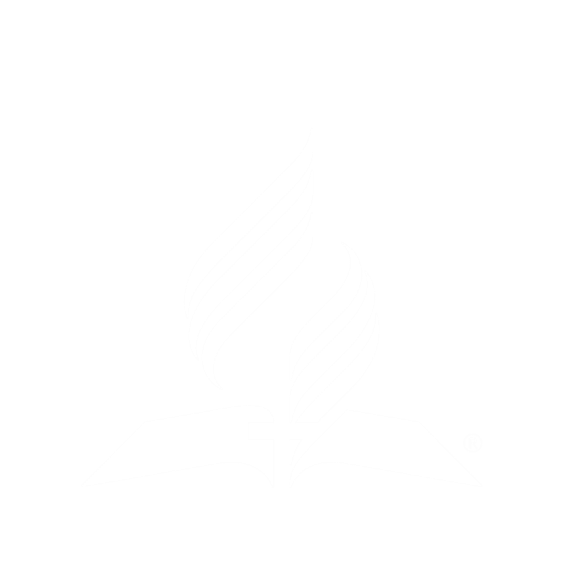 Levítico 16:7: Se escogían dos machos de cabra. La sangre del macho cabrío del Señor purificaba el santuario de los pecados de los pecadores penitentes:
“Después tomará los dos machos cabríos y los presentará delante de Jehová, a la puerta del tabernáculo de reunión.”
Levítico 16:20-22:
“Cuando hubiere acabado de expiar el santuario y el tabernáculo de reunión y el altar, hará traer el macho cabrío vivo; y pondrá Aarón sus dos manos sobre la cabeza del macho cabrío vivo, y confesará sobre él todas las iniquidades de los hijos de Israel, todas sus rebeliones y todos sus pecados, poniéndolos así sobre la cabeza del macho cabrío, y lo enviará al desierto por mano de un hombre destinado para esto.
Y aquel macho cabrío llevará sobre sí todas las iniquidades de ellos a tierra inhabitada; y dejará ir el macho cabrío por el desierto.”
El acto extraño de Dios
Isaías 28:21: Dios es creador por naturaleza. La destrucción de los impíos es la obra extraña de Dios:
“Porque Jehová se levantará como en el monte Perazim, como en el valle de Gabaón se enojará; para hacer su obra, su extraña obra, y para hacer su operación, su extraña operación.”
Según Apocalipsis 20:7-10 el fuego que destruye a los impíos cae sobre la tierra así que el lago de fuego no puede durar para siempre:
“Cuando los mil años se cumplan, Satanás será suelto de su prisión, y saldrá a engañar a las naciones que están en los cuatro ángulos de la tierra, a Gog y a Magog, a fin de reunirlos para la batalla; el número de los cuales es como la arena del mar.
Y subieron sobre la anchura de la tierra, y rodearon el campamento de los santos y la ciudad amada; y de Dios descendió fuego del cielo, y los consumió. Y el diablo que los engañaba fue lanzado en el lago de fuego y azufre, donde estaban la bestia y el falso profeta; y serán atormentados día y noche por los siglos de los siglos.”
En Apocalipsis 21:2-5 dice que Dios hará todo nuevo así que el fuego tiene que haberse apagado:
“Y yo Juan vi la santa ciudad, la nueva Jerusalén, descender del cielo, de Dios, dispuesta como una esposa ataviada para su marido. Y oí una gran voz del cielo que decía: He aquí el tabernáculo de Dios con los hombres, y él morará con ellos;
y ellos serán su pueblo, y Dios mismo estará con ellos como su Dios. Enjugará Dios toda lágrima de los ojos de ellos; y ya no habrá
muerte, ni habrá más llanto, ni clamor, ni dolor; porque las primeras cosas pasaron. Y el que estaba sentado en el trono dijo: He aquí, yo hago nuevas todas las cosas. Y me dijo: Escribe; porque estas palabras son fieles y verdaderas.”
El Deseado de Todas las Gentes, pp. 82, 83
“Para el pecado, dondequiera que se encuentre, ‘nuestro Dios es fuego consumidor.’ En todos los que se sometan a su poder, el Espíritu de Dios consumirá el pecado. Pero si los hombres se aferran al pecado, llegan a identificarse con él. Entonces la gloria de Dios, que destruye el pecado, debe destruirlos a ellos también.
Jacob, después de su noche de lucha con el ángel, exclamo: ‘Vi a Dios cara a cara, y fue librada mi alma.’ Jacob había sido culpable de un gran pecado en su conducta hacia Esaú; pero se había arrepentido. Su transgresión había sido perdonada, y purificado su pecado; por lo tanto, podía soportar la revelación de la presencia de Dios.
Pero siempre que los hombres se presentaron a Dios mientras albergaban voluntariamente el mal, fueron destruidos. En el segundo advenimiento de Cristo, los impíos serán consumidos ‘con el espíritu de su boca,’ y destruidos ‘con el resplandor de su venida.’ La luz de la gloria de Dios, que imparte vida a los justos, matará a los impíos.”
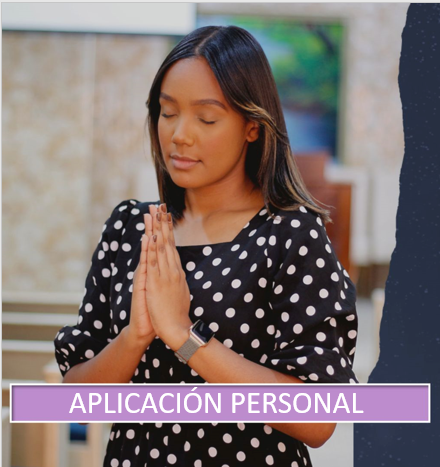 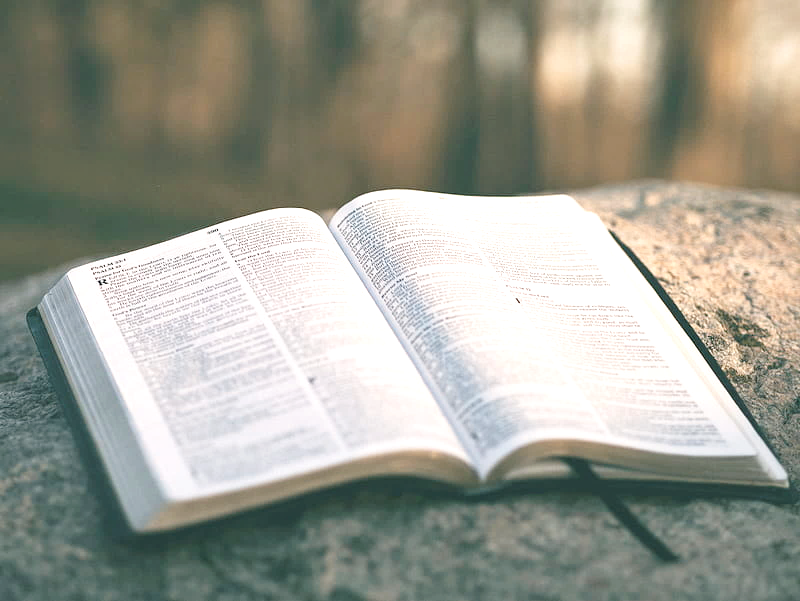 ¿Quieres que el Espíritu Santo te guíe para que vivas sobria, justa y piadosamente esperando a Cristo?